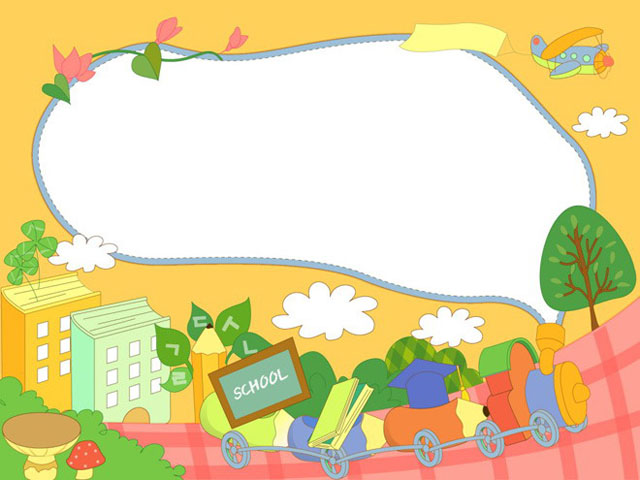 CHÀO MỪNG CÁC CON
ĐẾN VỚI TIẾT HỌC
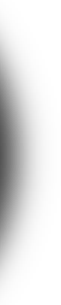 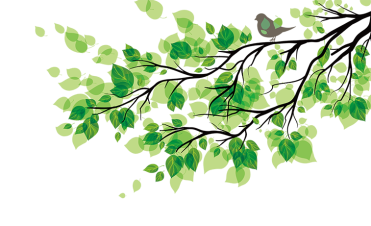 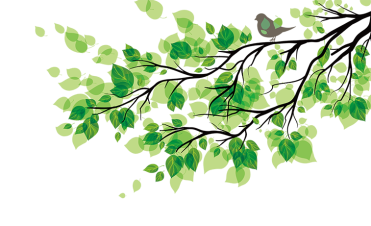 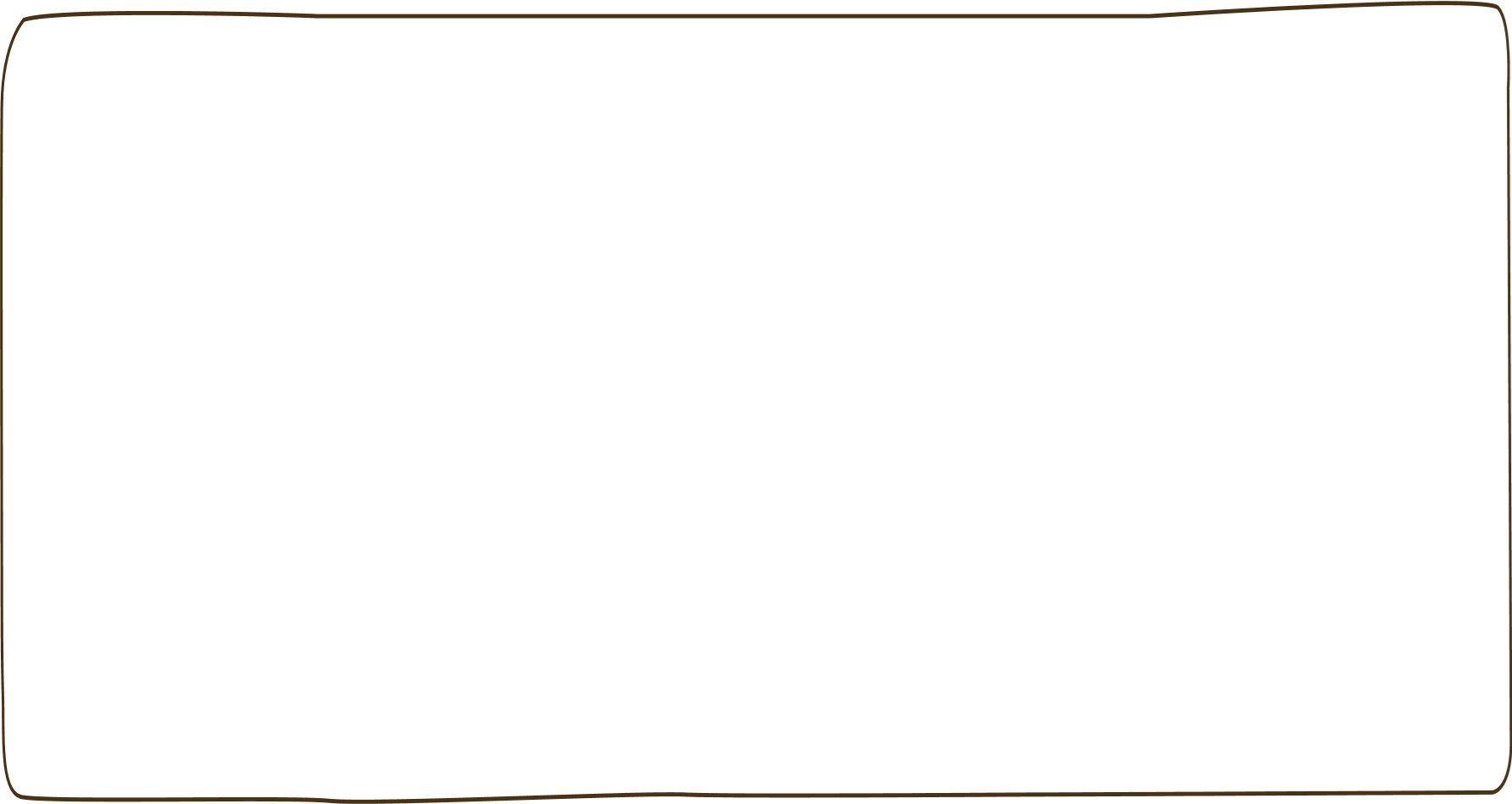 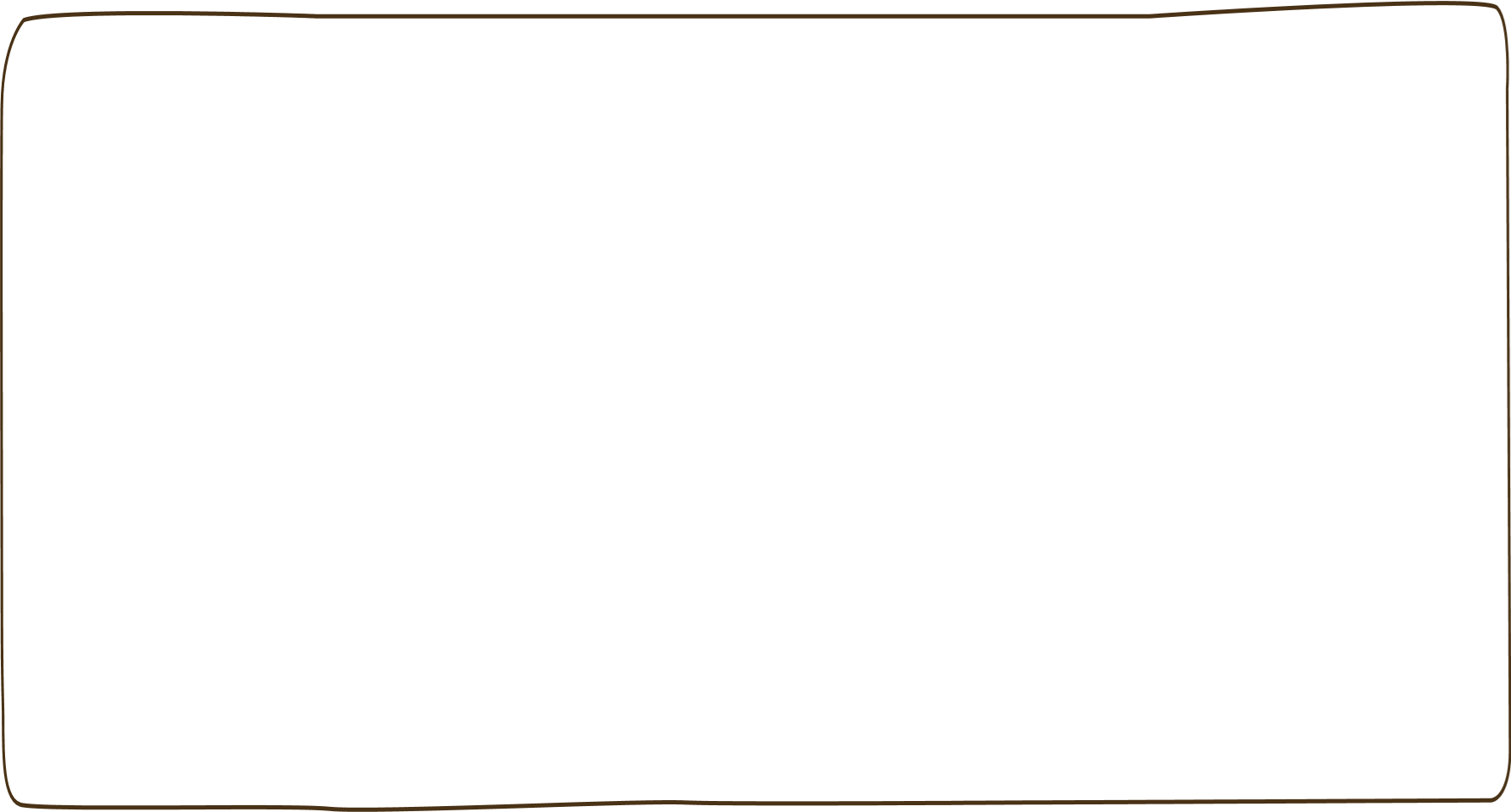 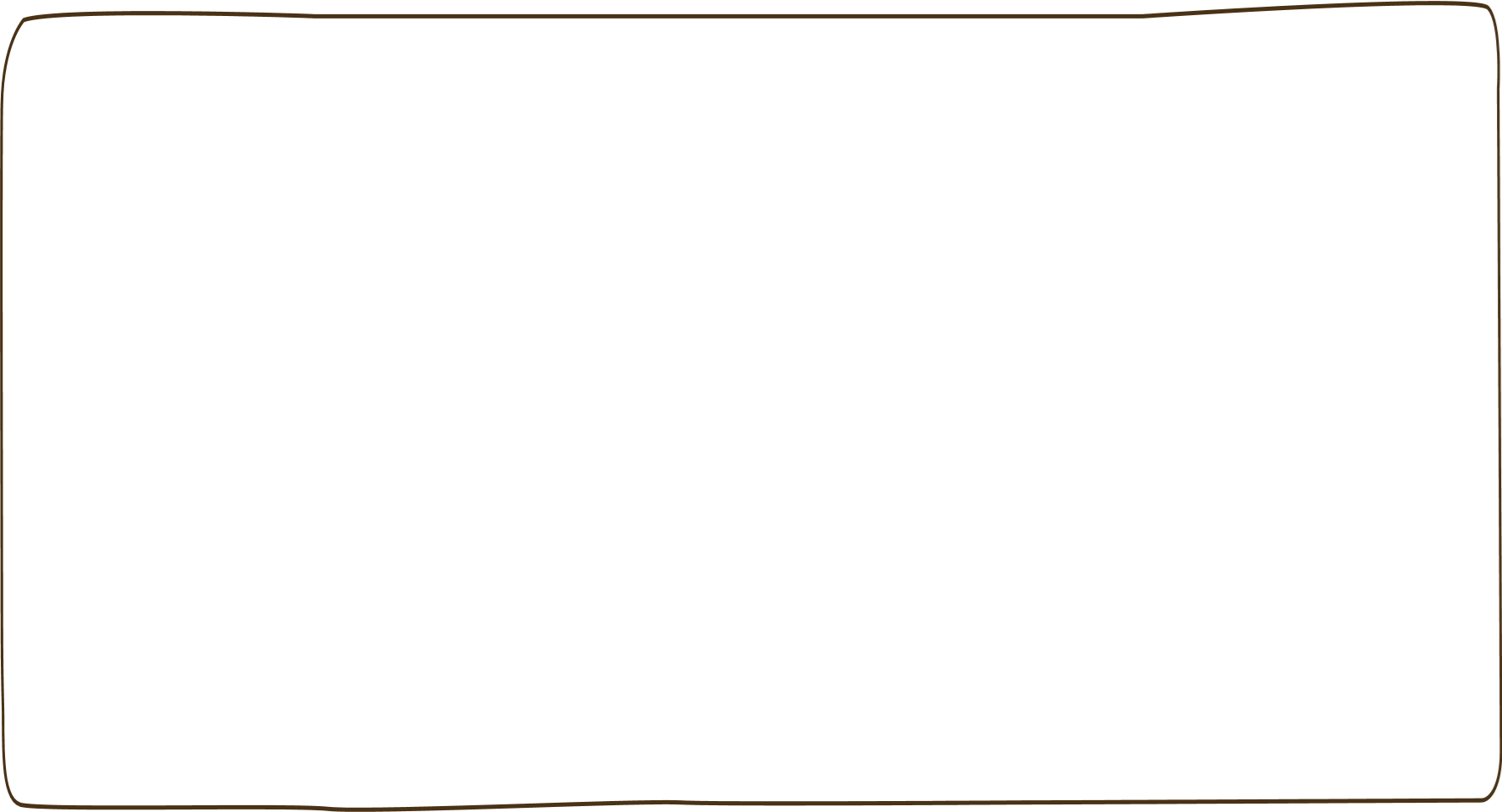 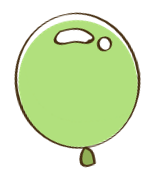 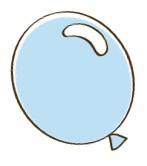 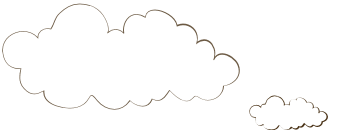 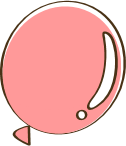 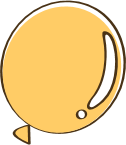 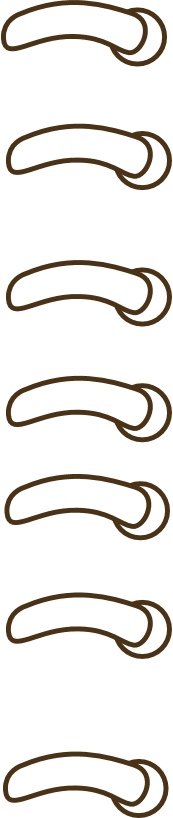 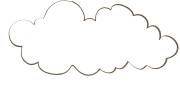 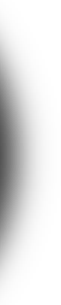 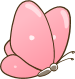 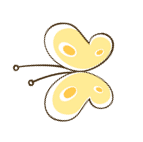 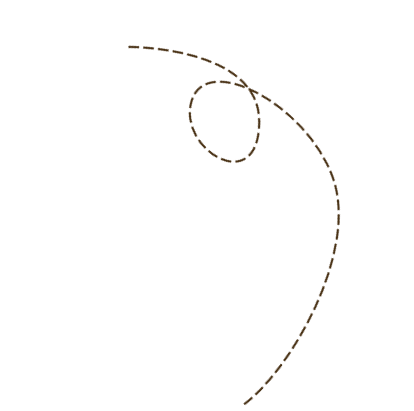 Khởi động
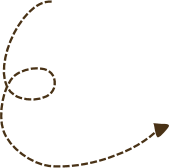 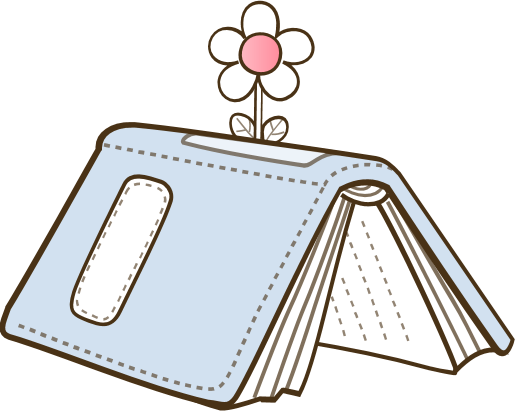 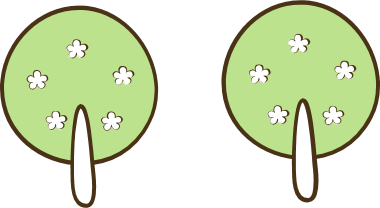 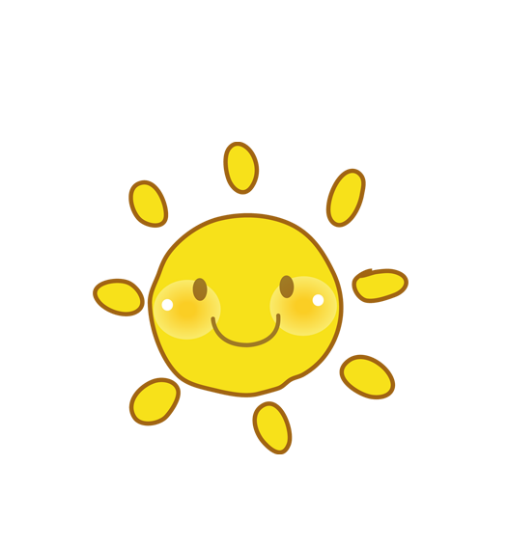 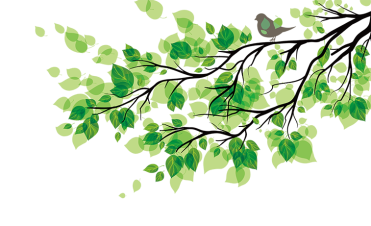 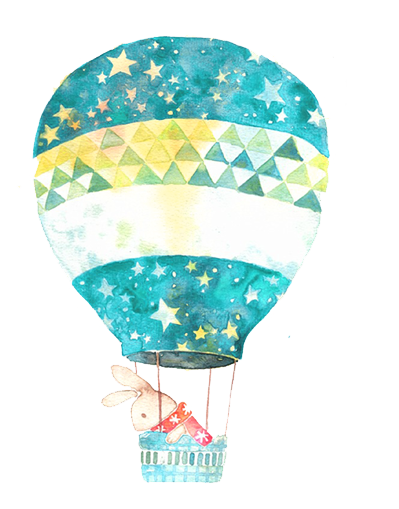 To¸n
Bài 20: Phép cộng ( có nhớ) trong phạm vi 100 ( tiếp theo).
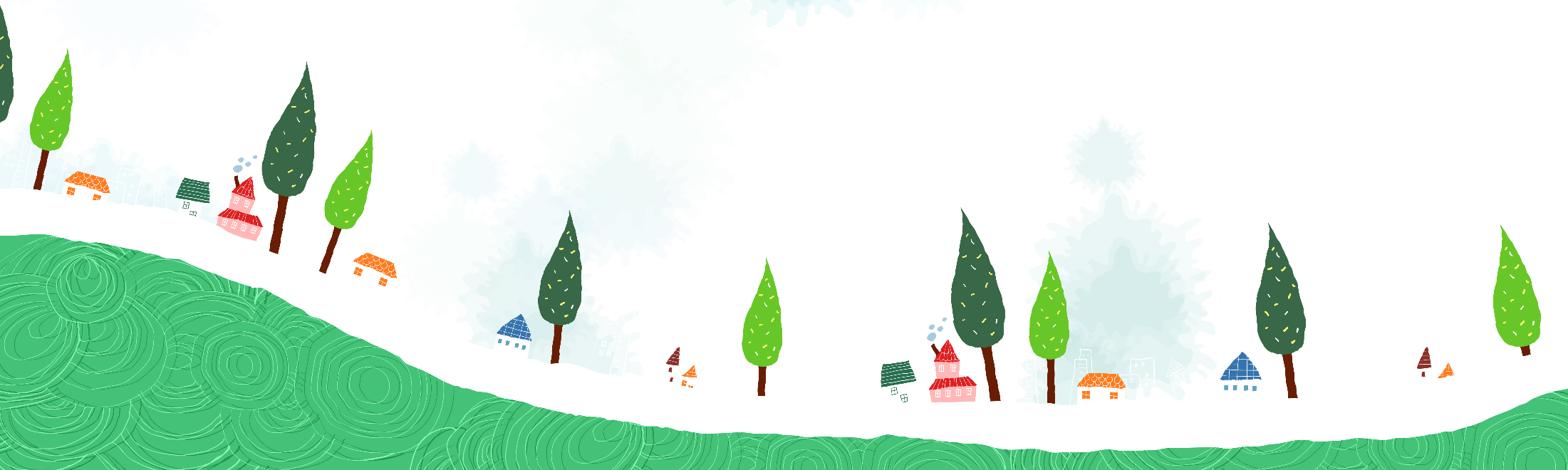 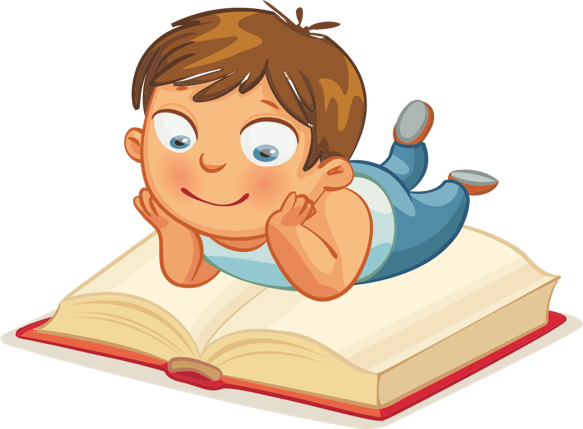 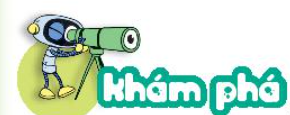 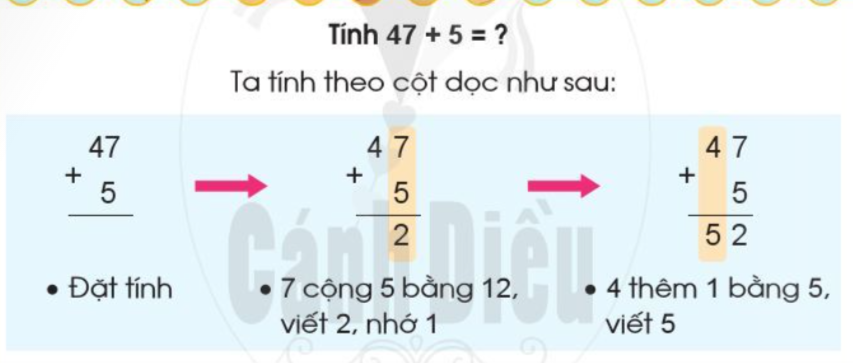 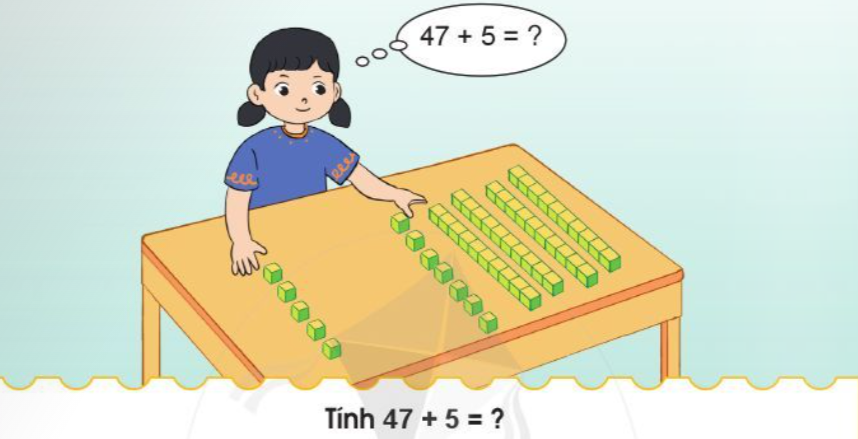 Vậy 47 + 5 = 52
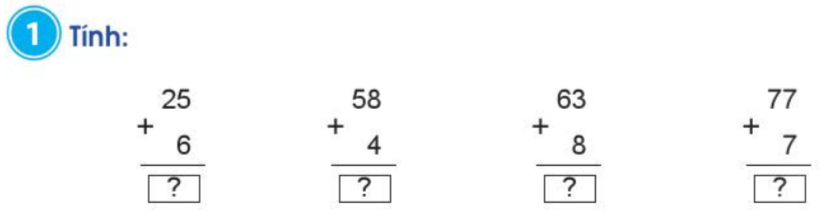 31
71
84
62
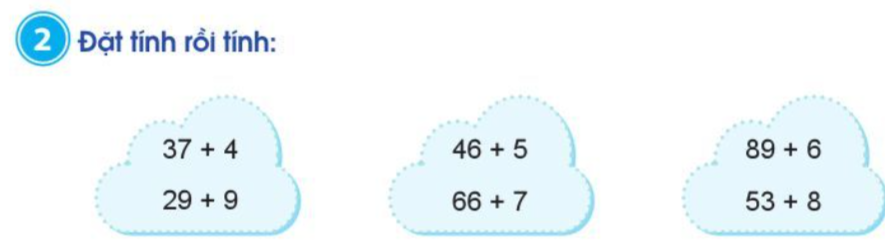 37
  4
－
46
  5
－
29
  9
－
66
  7
－
89
  6
－
53
  8
－
+
+
+
+
+
+
95
73
41
61
51
38
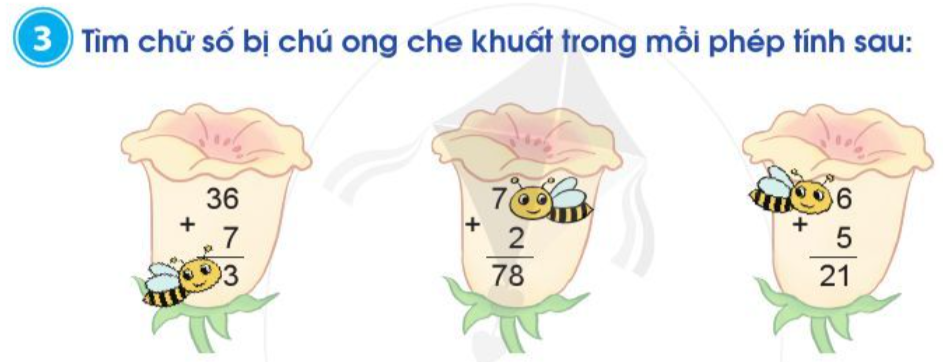 1
6
4
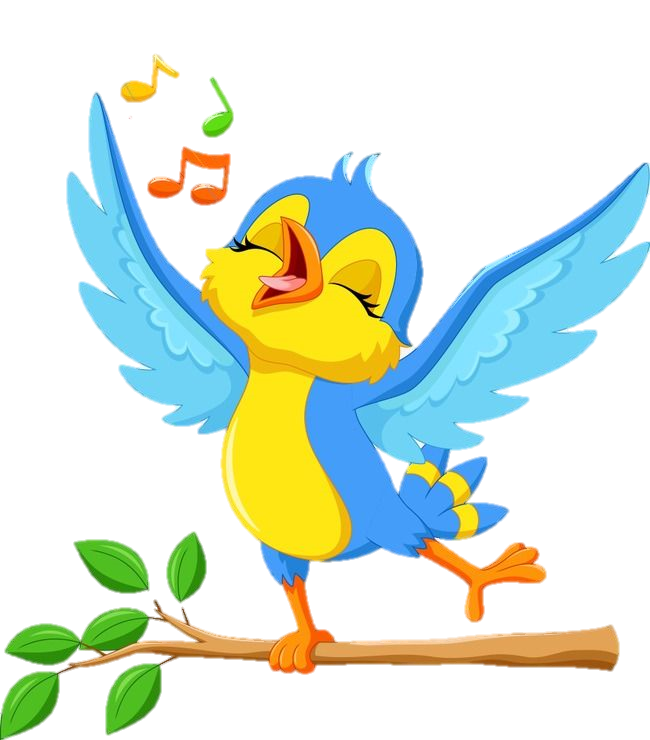 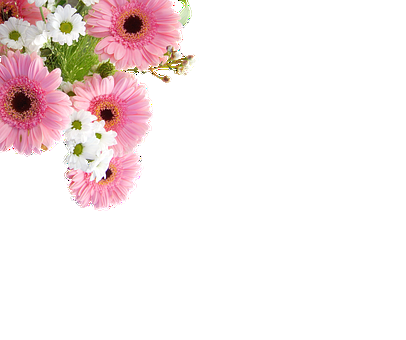 Giải lao
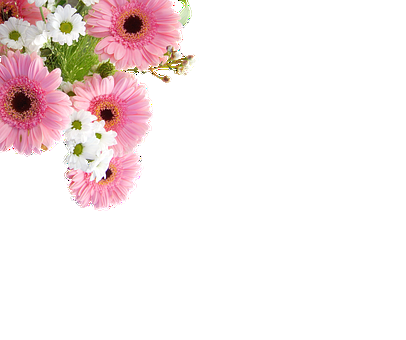 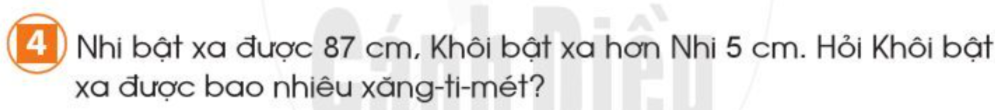 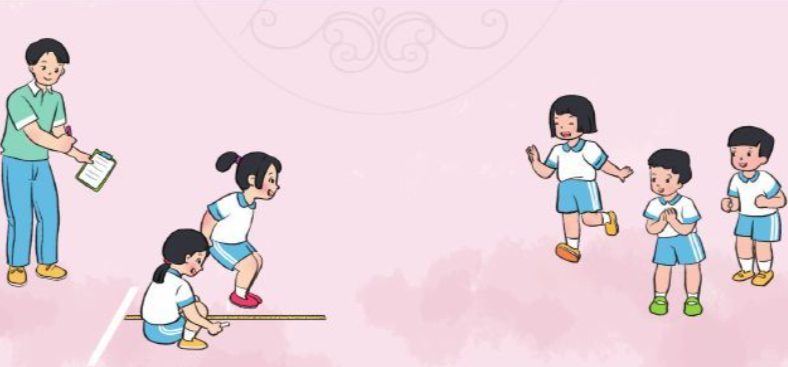 Bài giải
Khôi bật xa được số xăng-ti- mét là:
87+ 5 = 82  (cm )
Đáp số: 82cm.
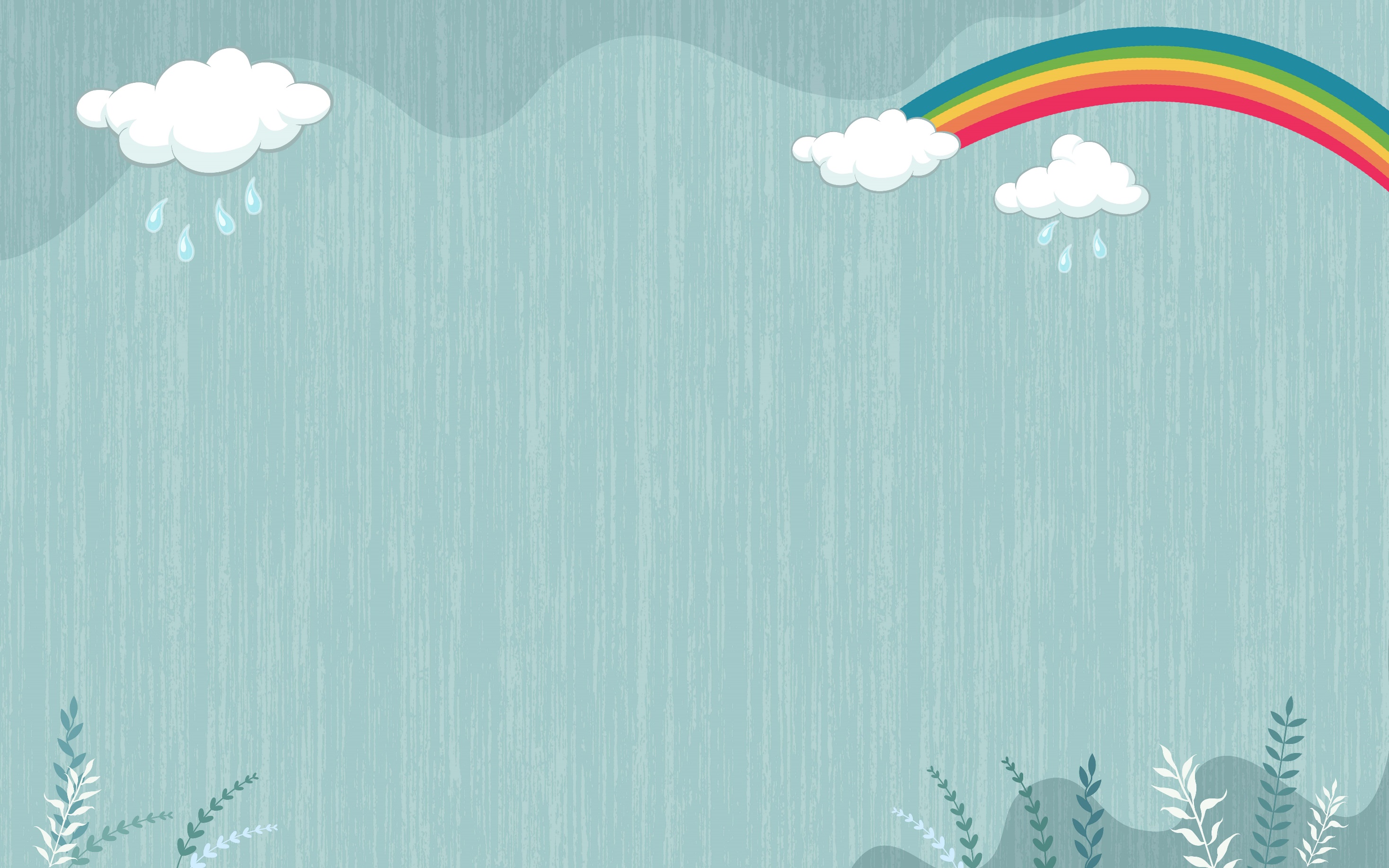 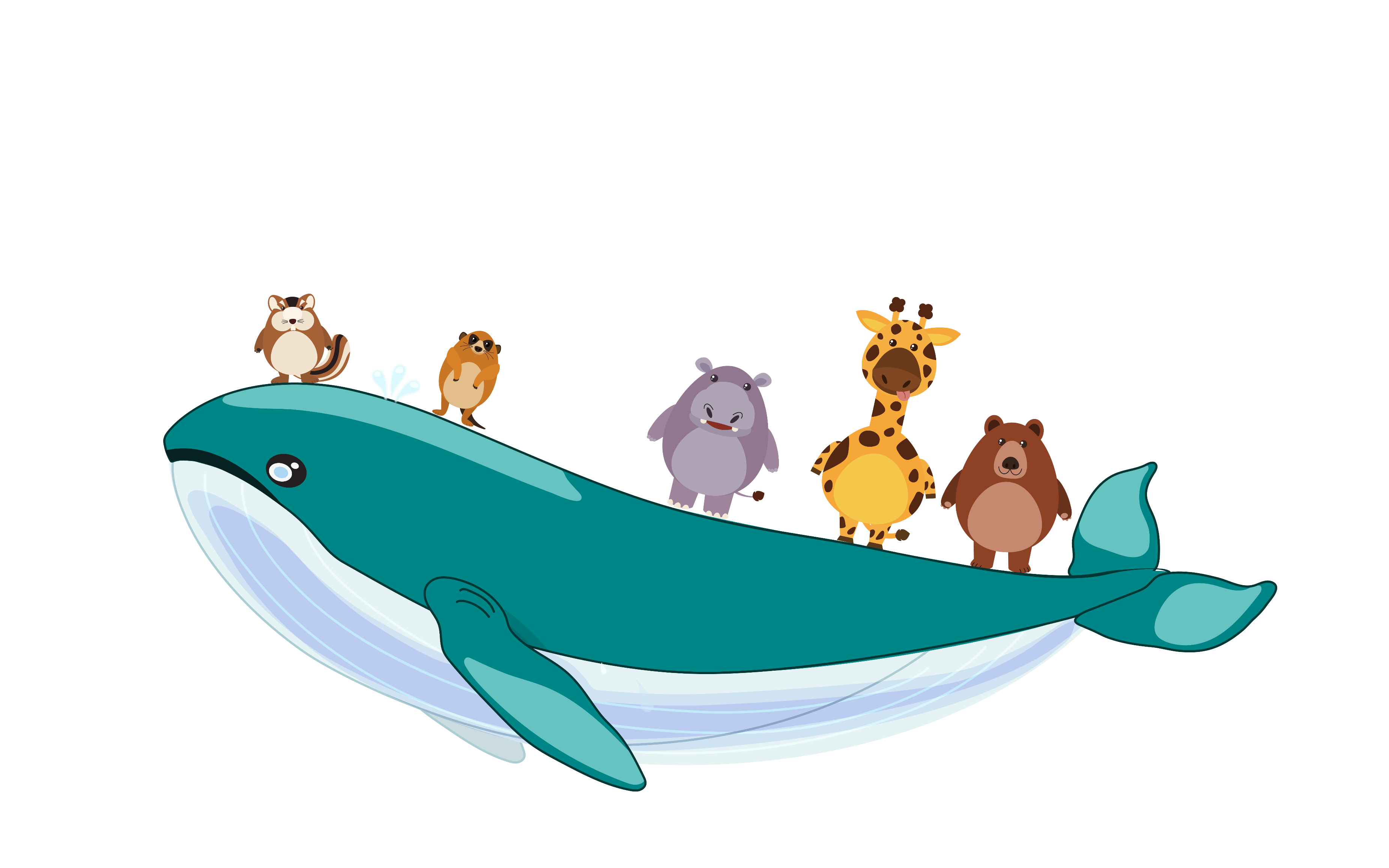 HẸN GẶP LẠI